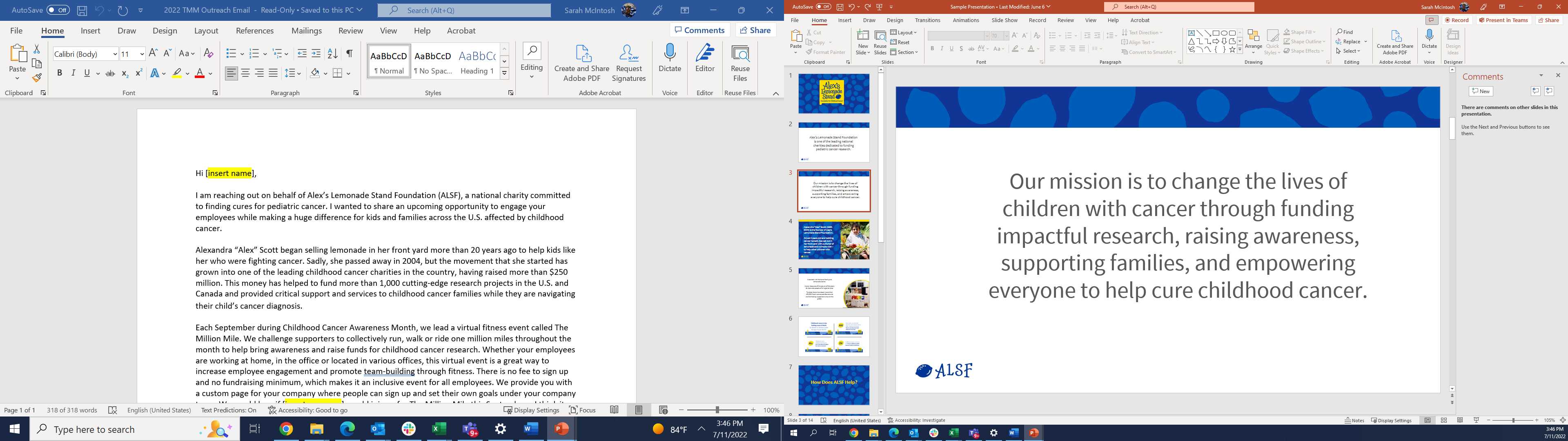 Registering an ALSF Lemonade Stand or Event withCencora
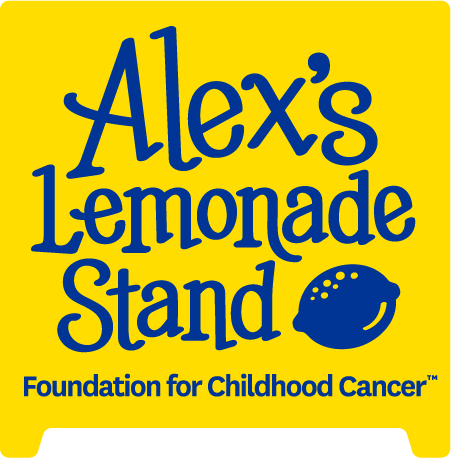 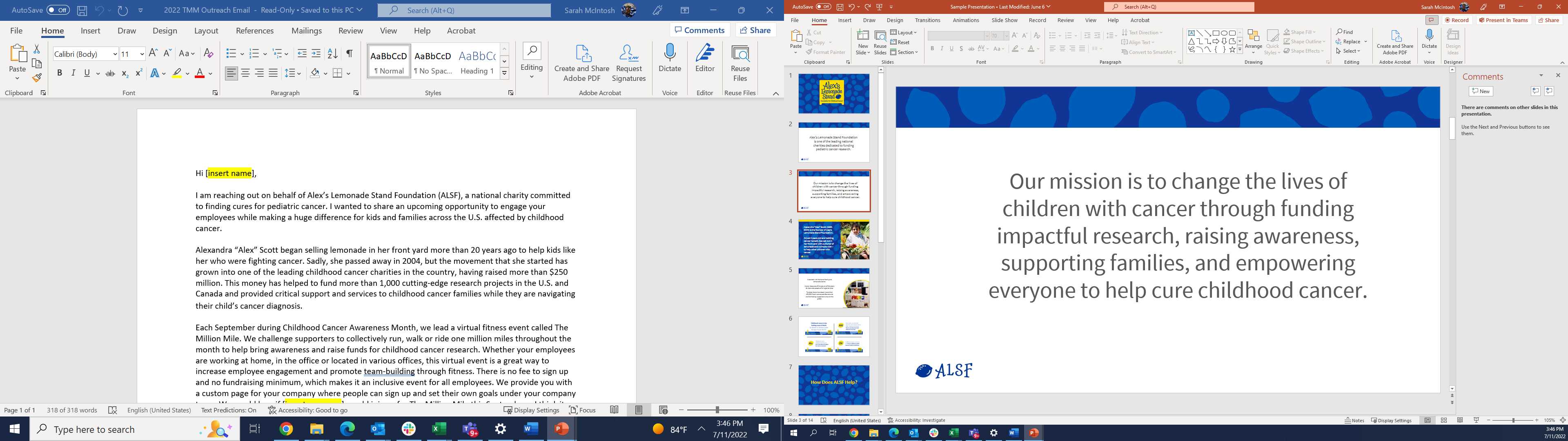 Step 1: Visit this link: https://www.alexslemonade.org/Cencora which will take you to the screen below.
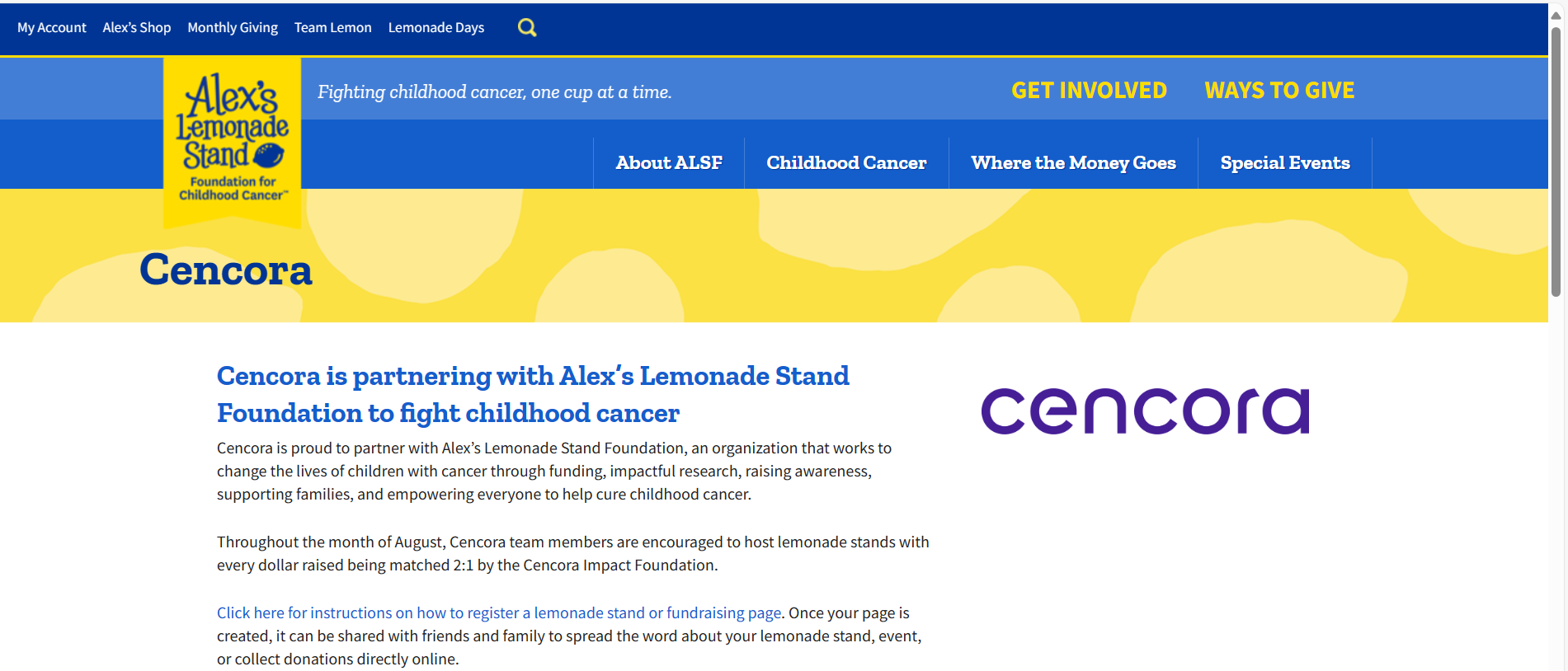 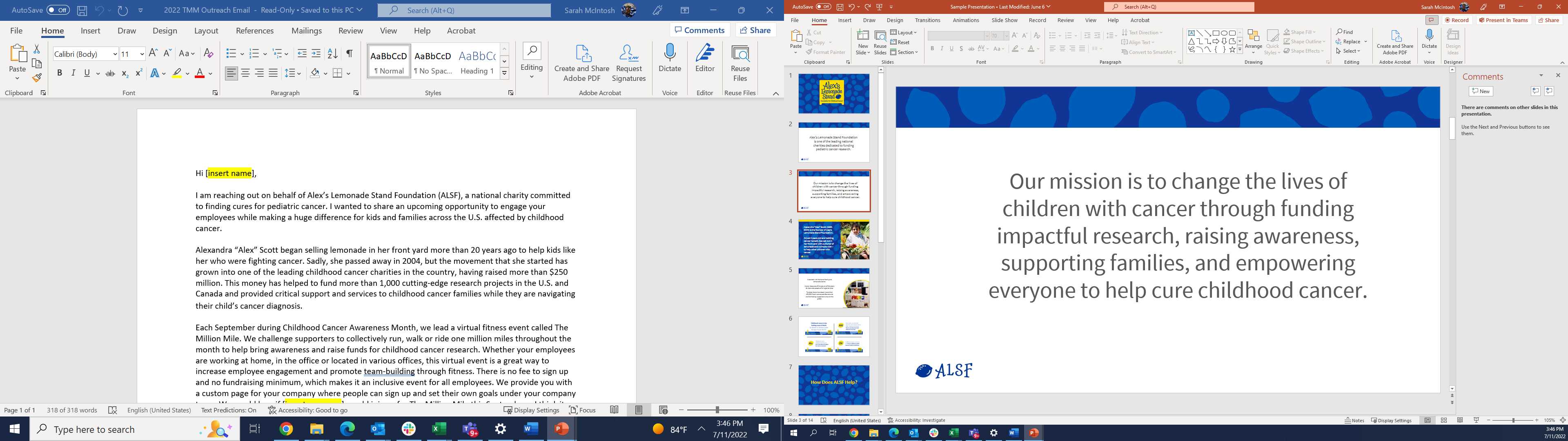 Step 2: Scroll and Click on the Register your Fundraiser button
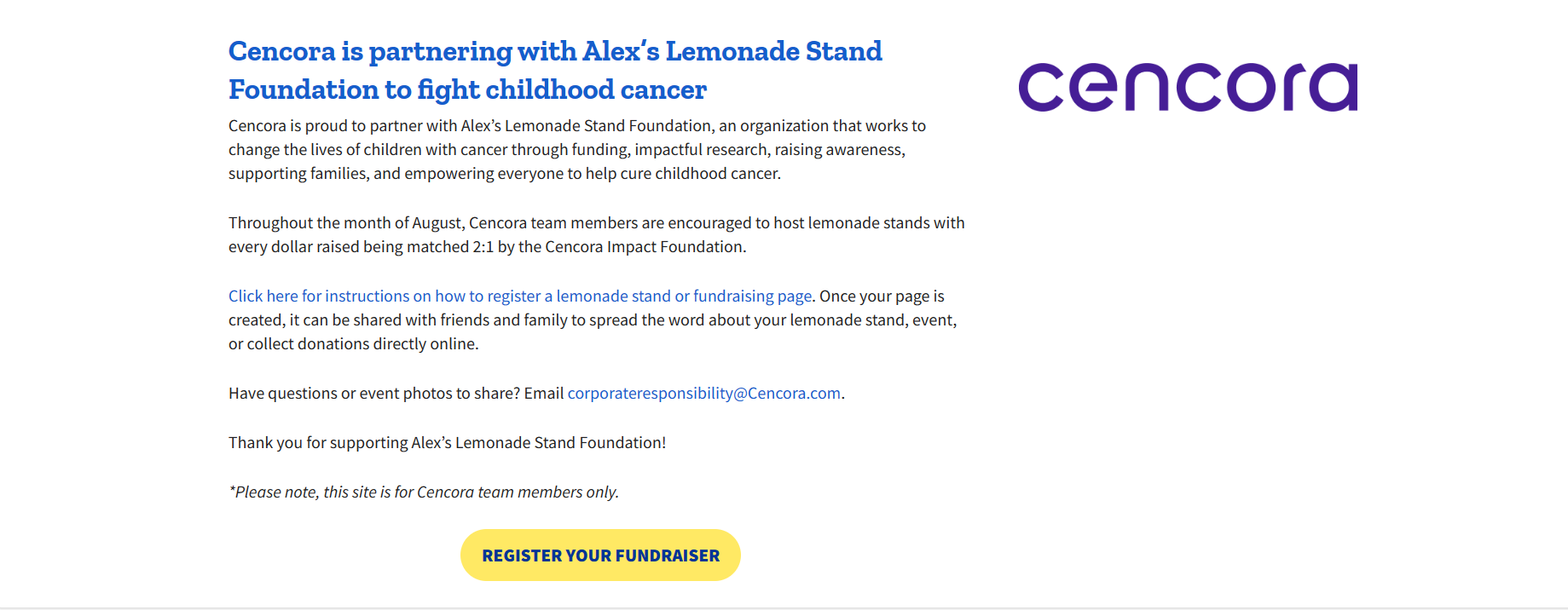 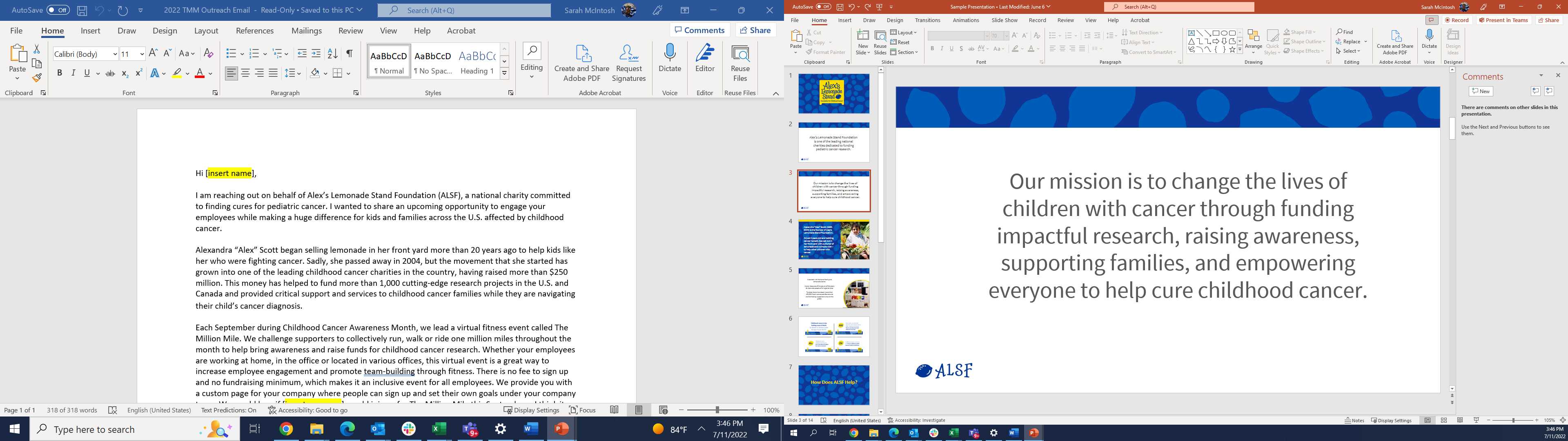 Step 3: Click Continue
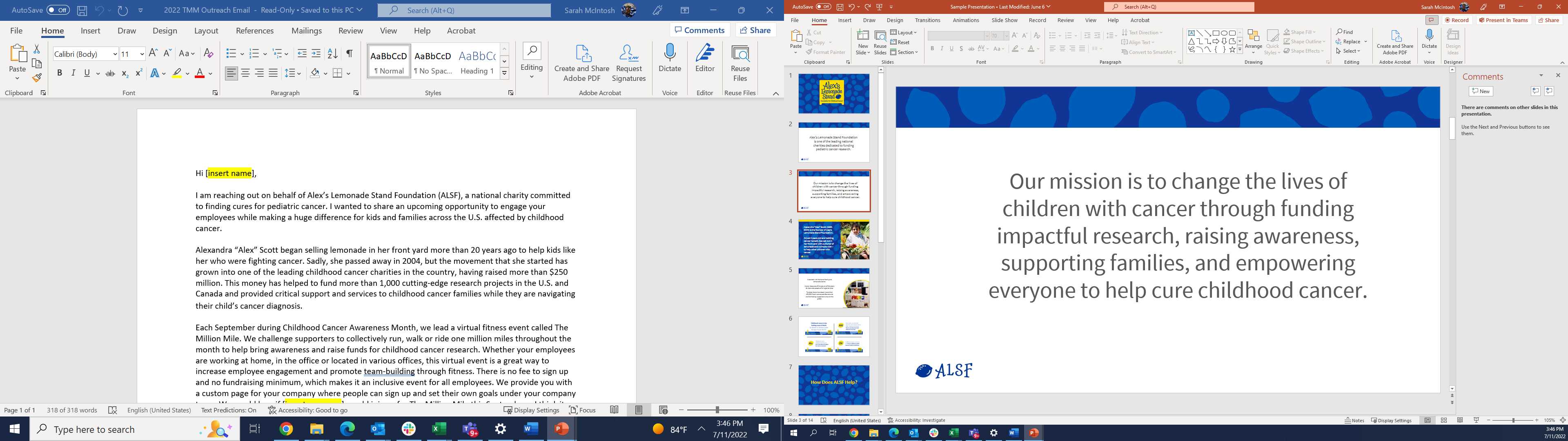 Step 4: Enter your e-mail address
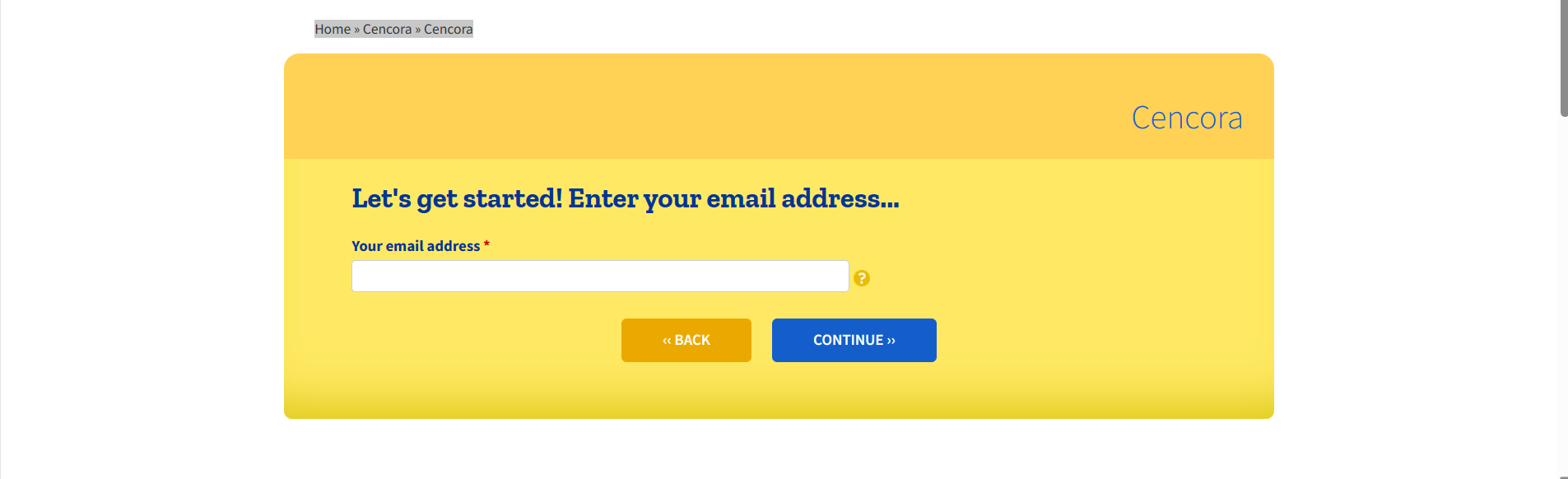 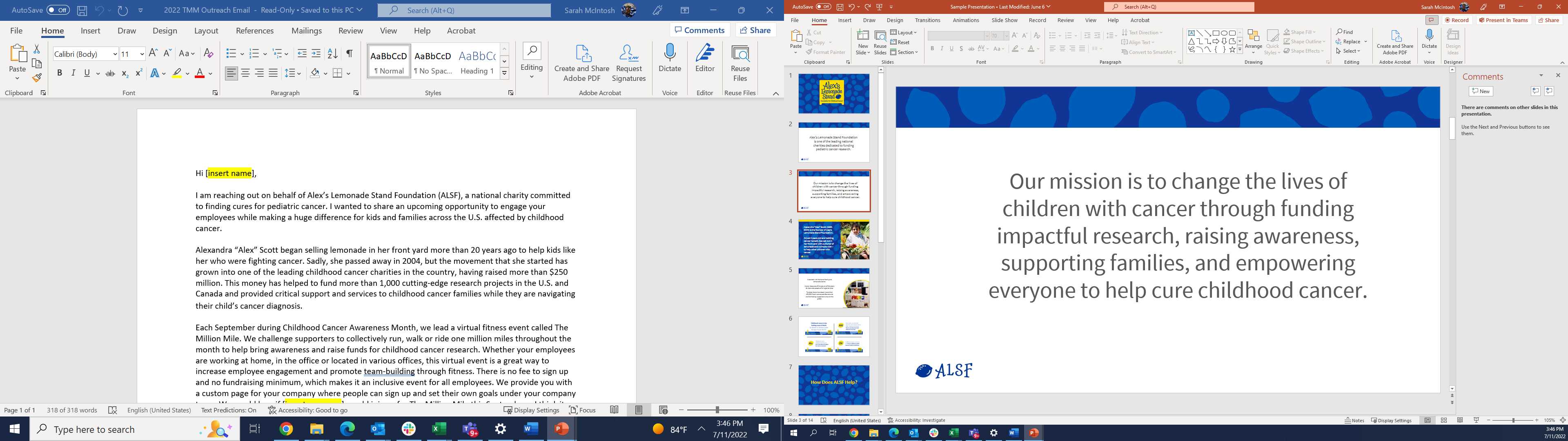 Step 5: Confirm e-mail address or if you already have an account enter your password.
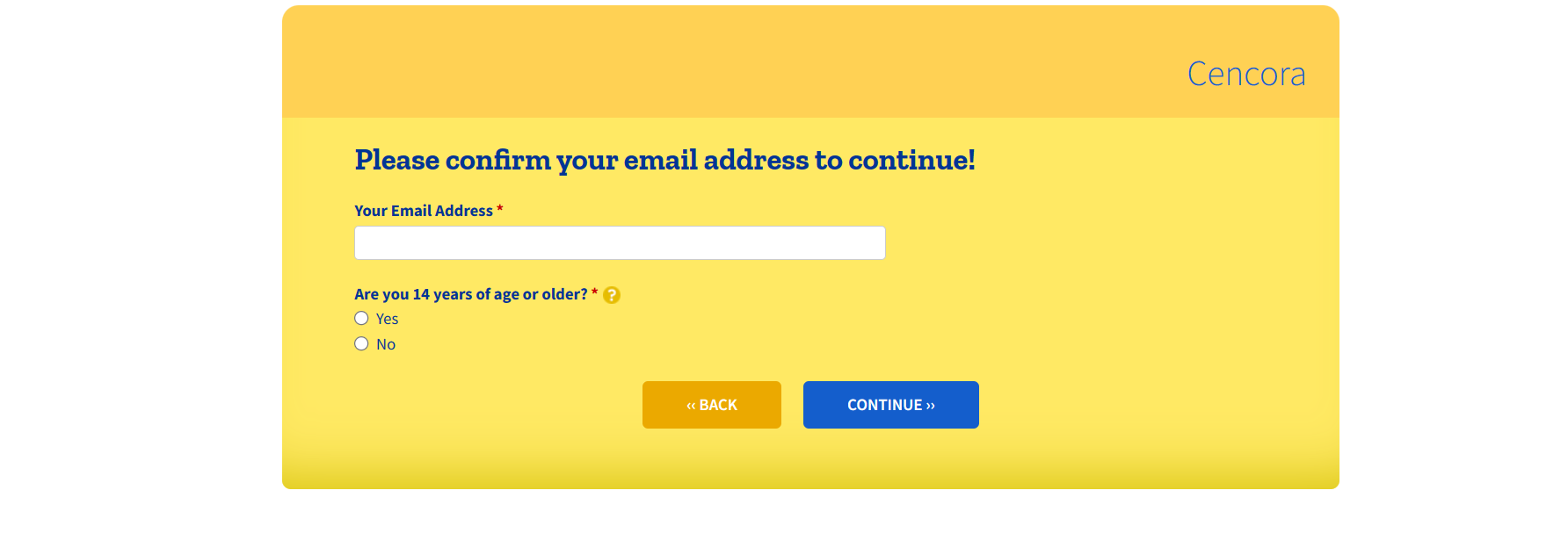 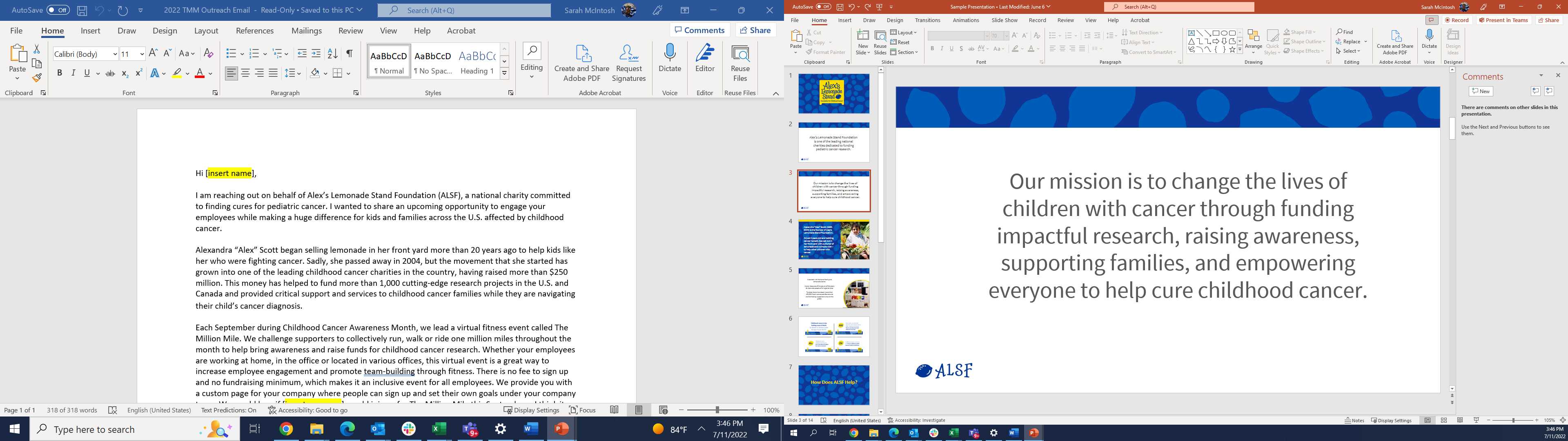 Step 6: Choose Create a New Fundraiser and name your eventClick Create
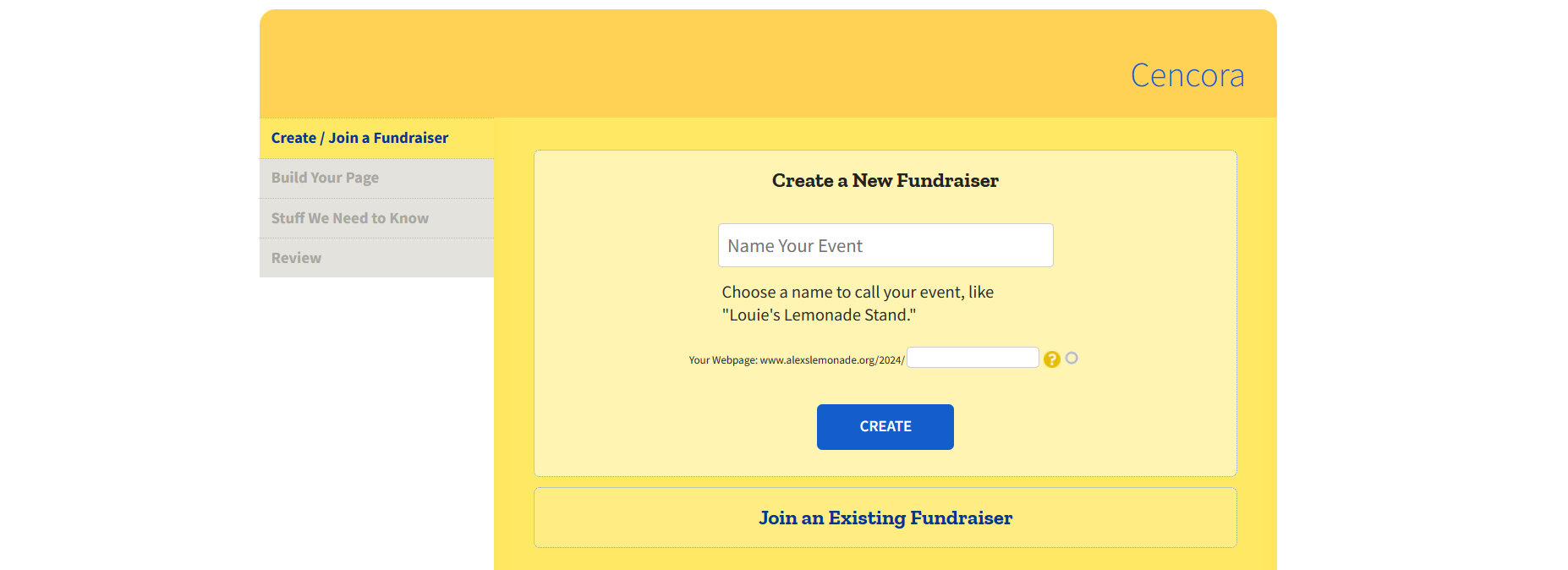 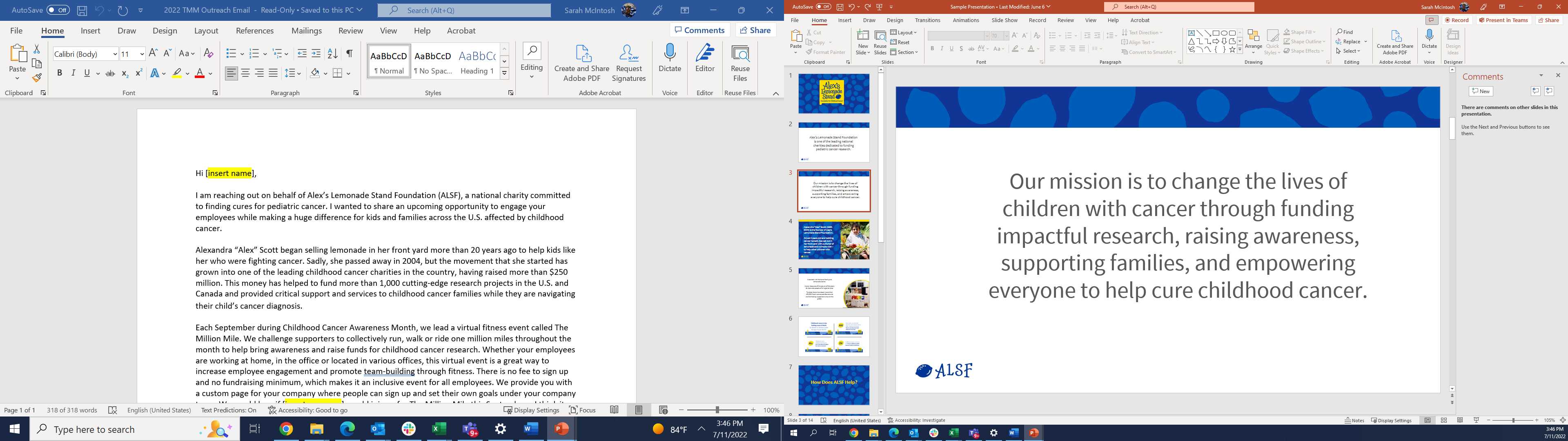 Step 7: Choose a fundraising goal for your event!*.
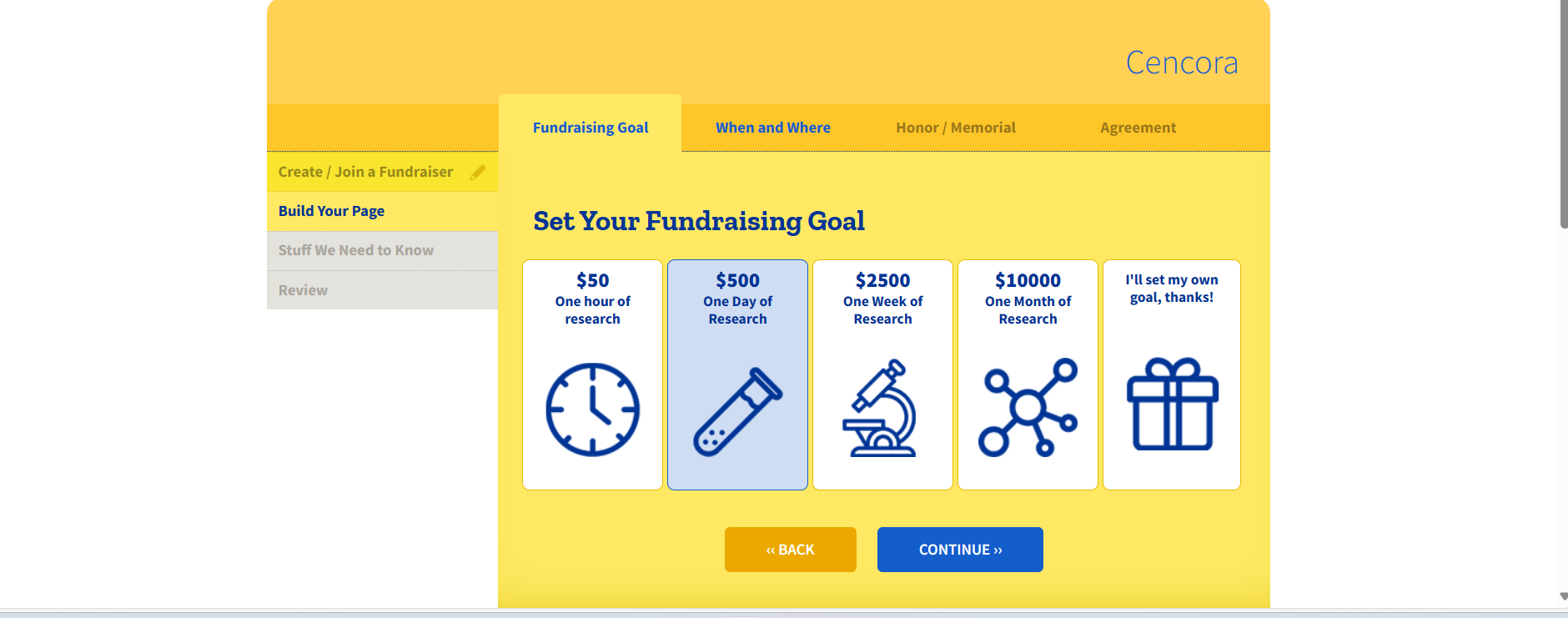 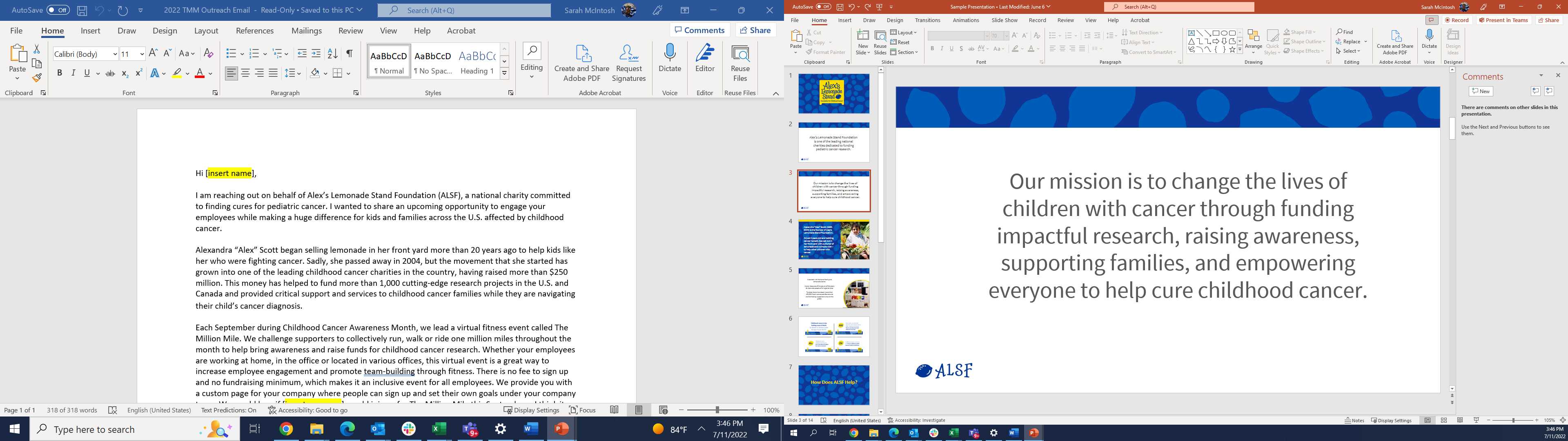 Step 8: When and Where: Fill out the information related to your event and click continue. Be sure to select your Cencora location at the bottom.
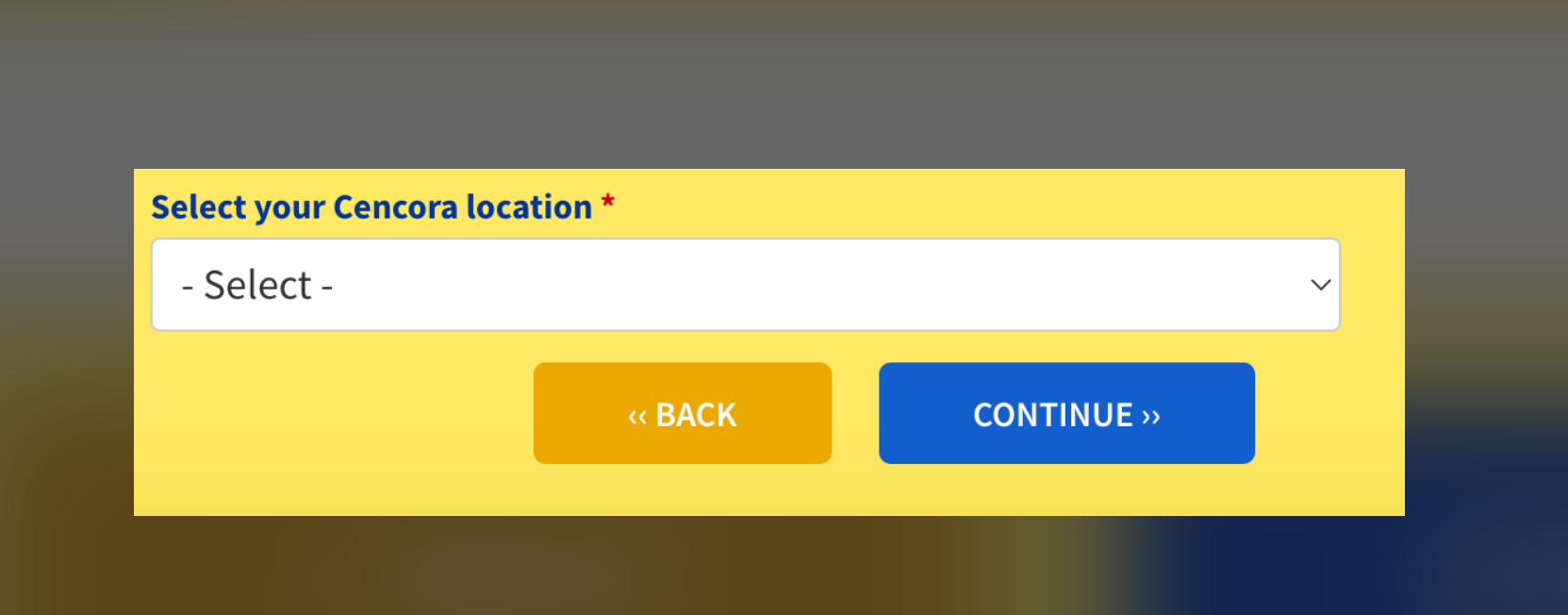 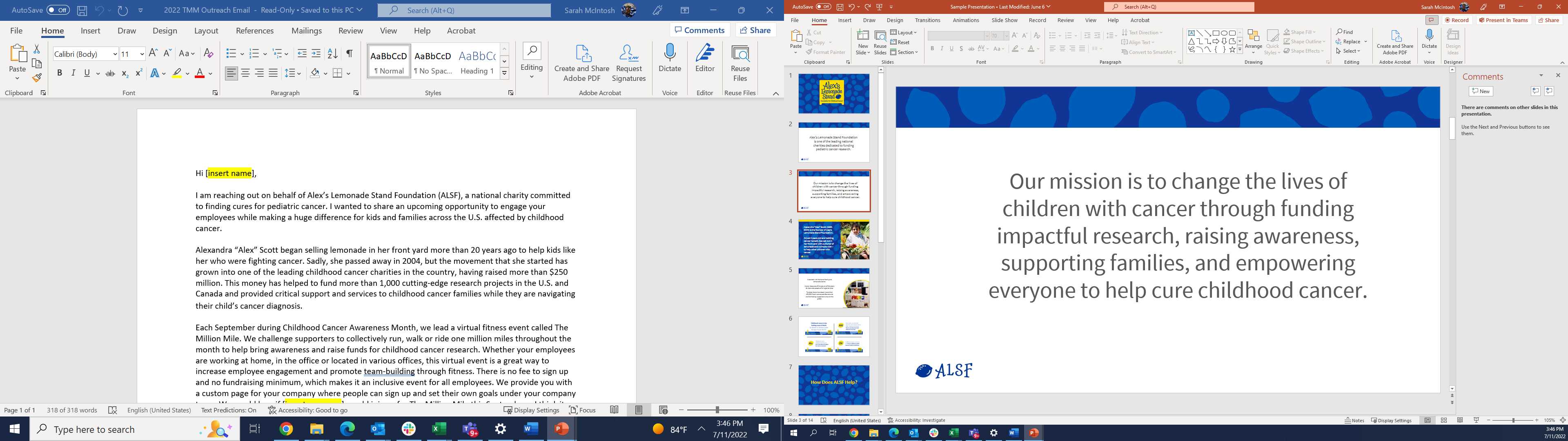 Step 9: If you are fundraising in honor or memory of someone you can indicate it on this page. If not, click no and then continue.
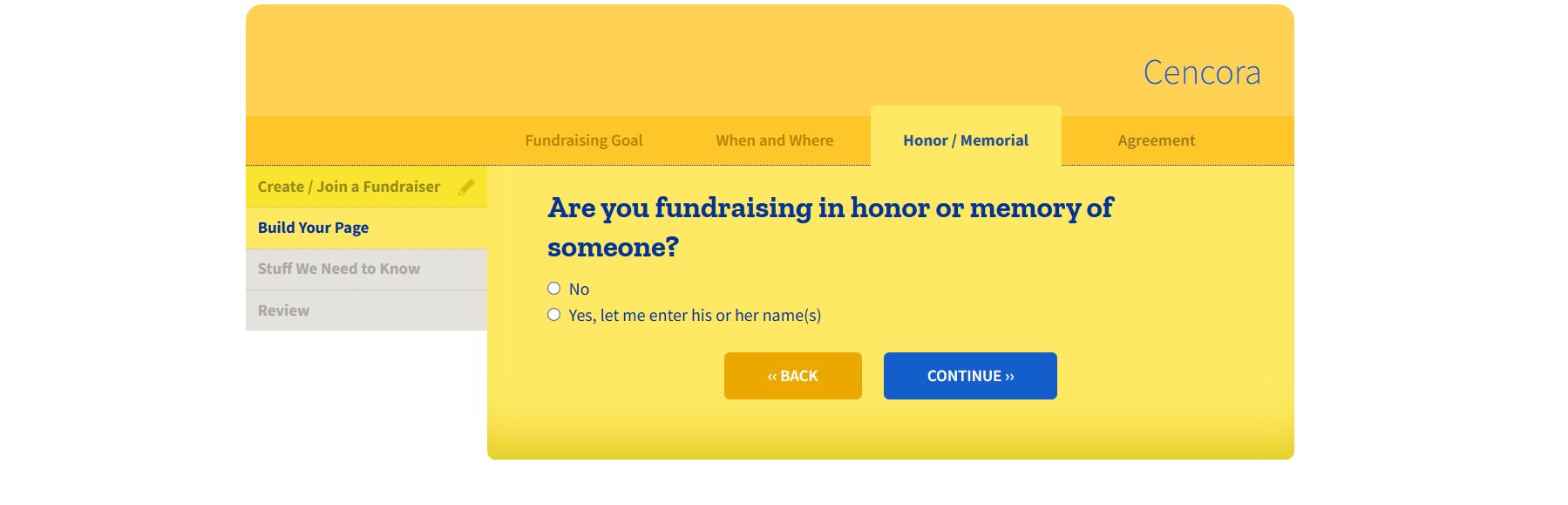 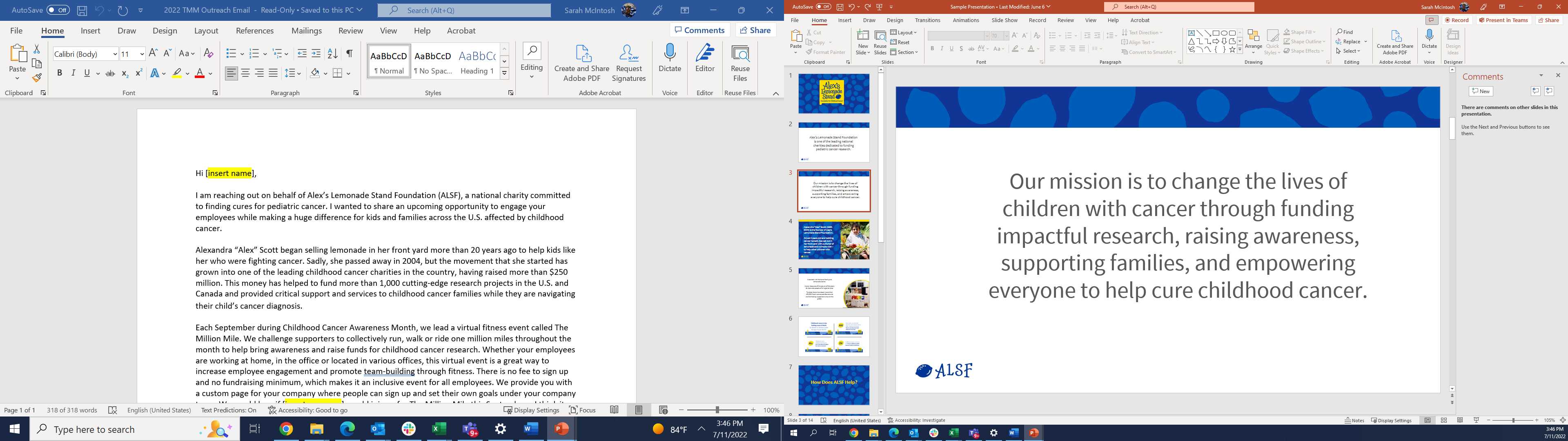 Step 10:  Agree to Fundraising Agreement
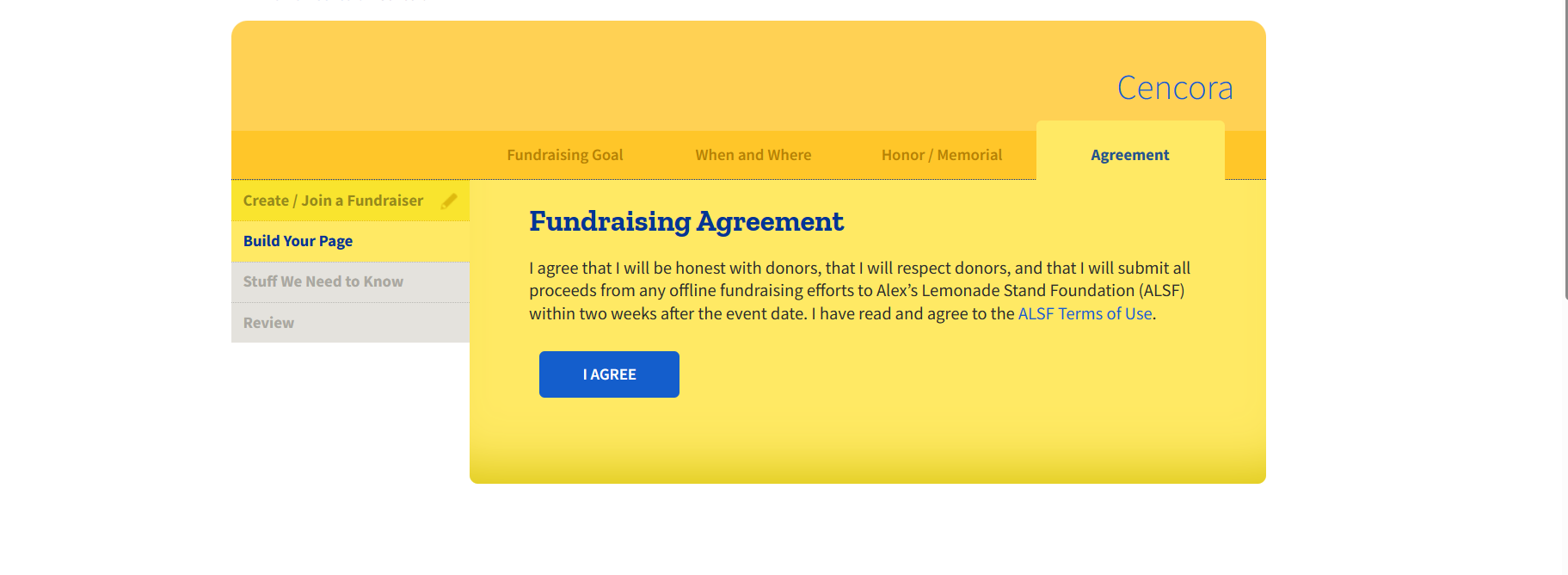 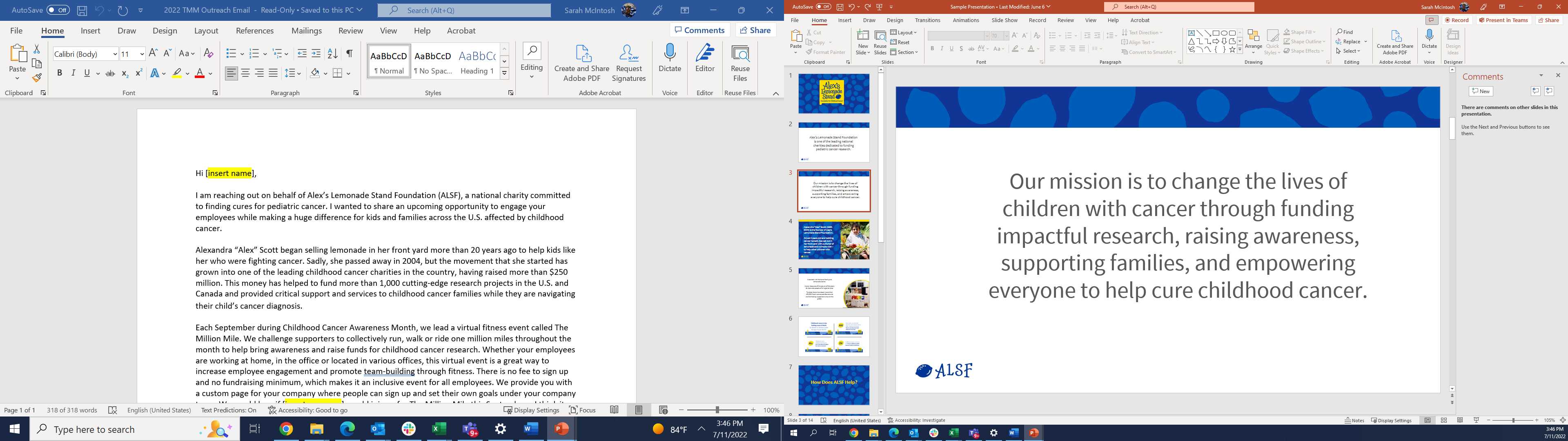 Step 11: Confirm Your Contact Info
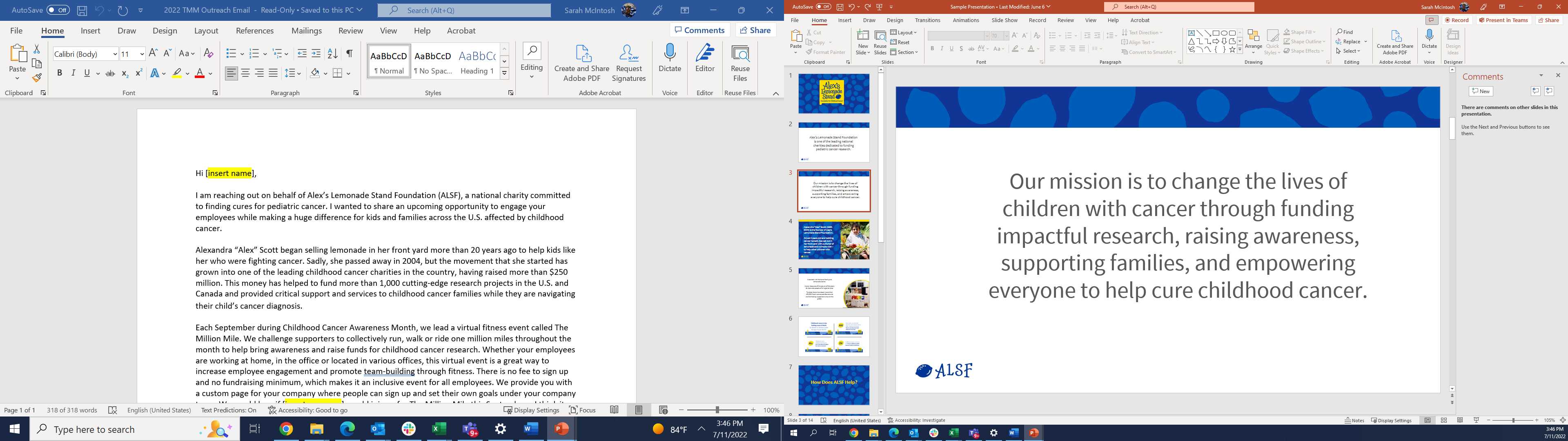 Step 12: Confirm if you would like a fundraising kit sent. You can also download items from our website to use at your stand.
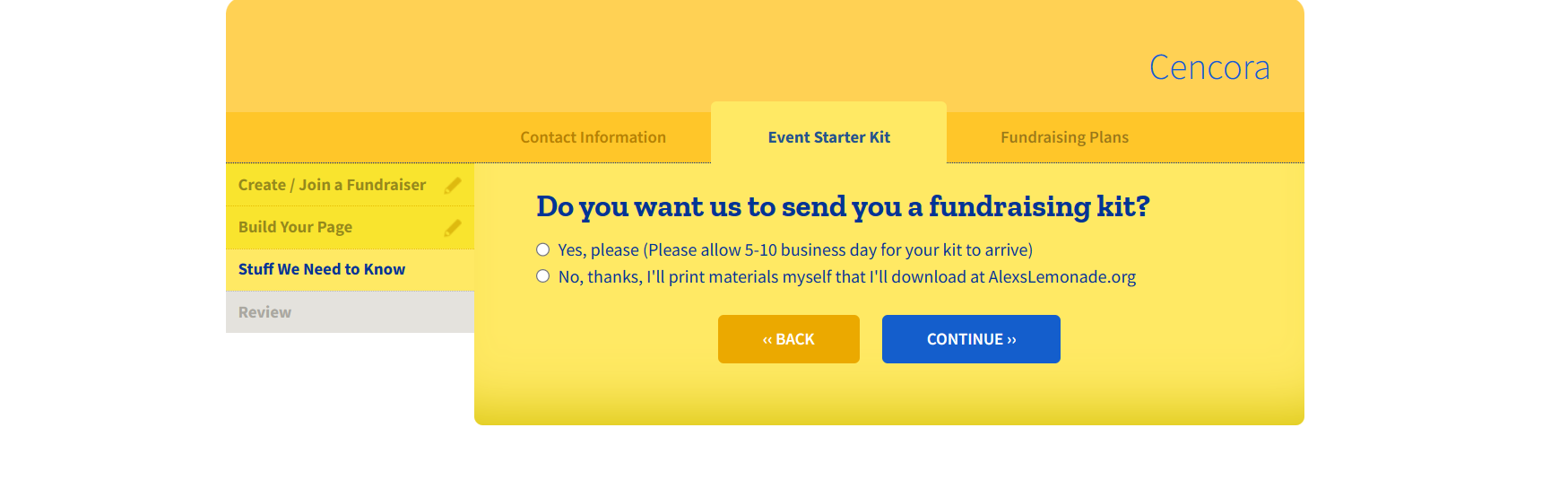 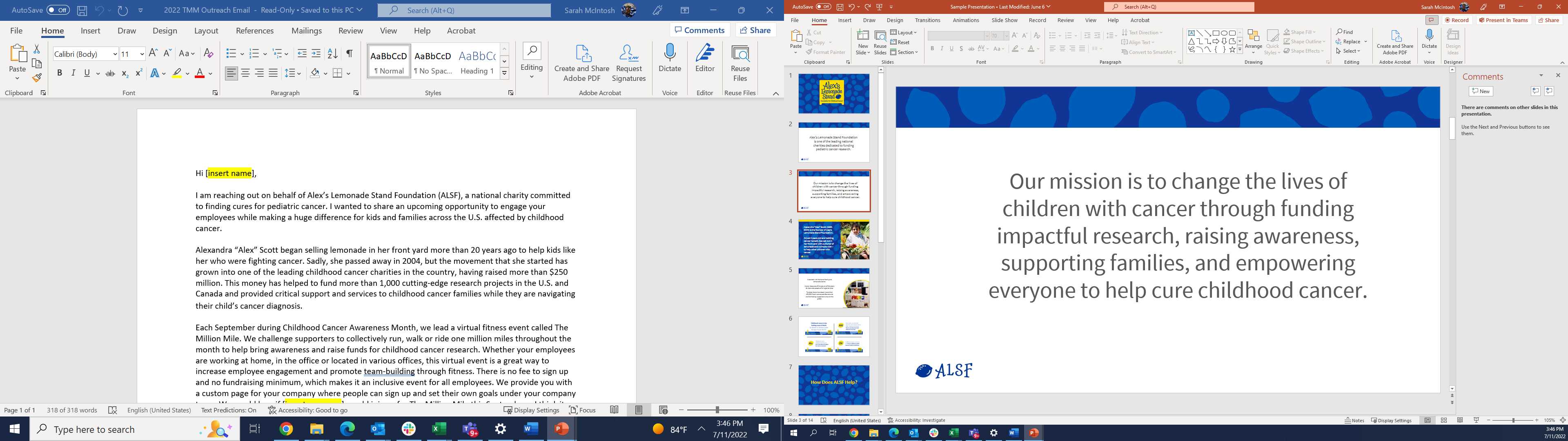 Step 13:You can skip this by clicking continue or let us know why you are raising money for childhood cancer!
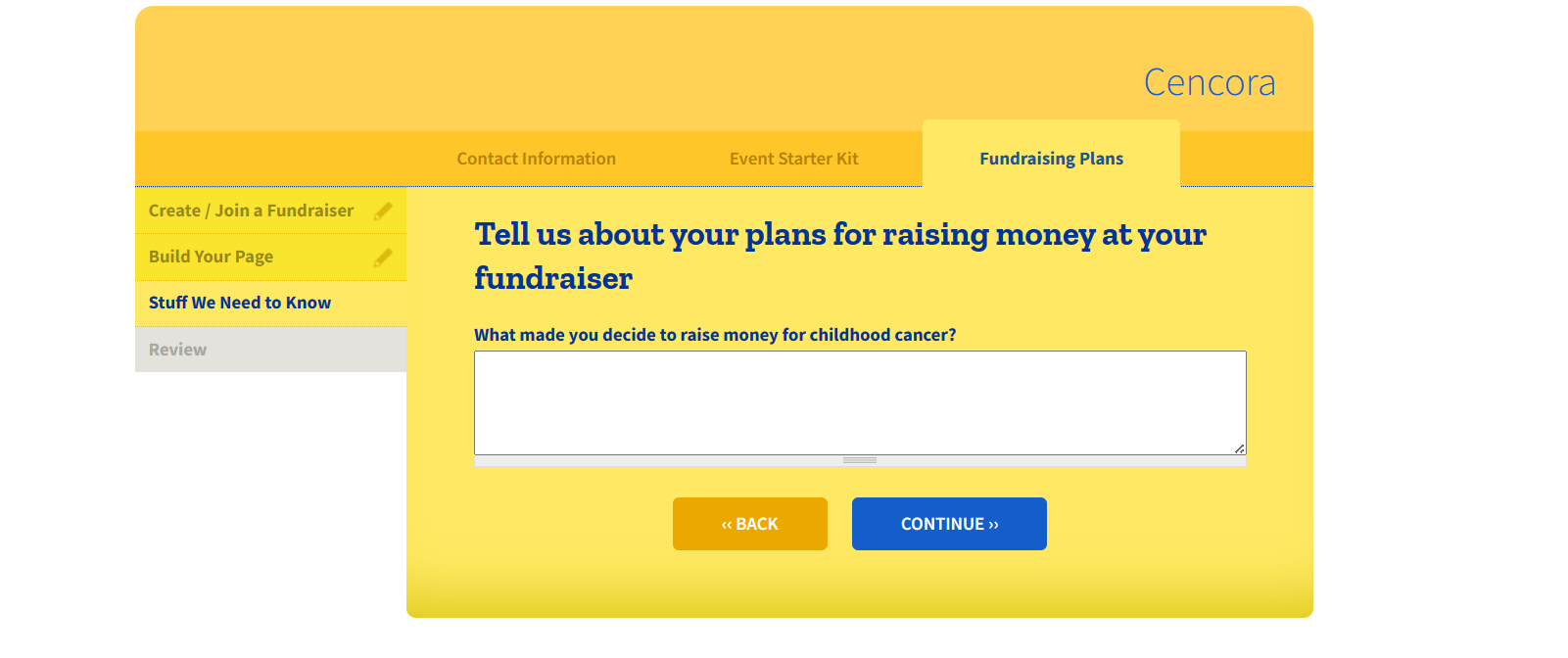 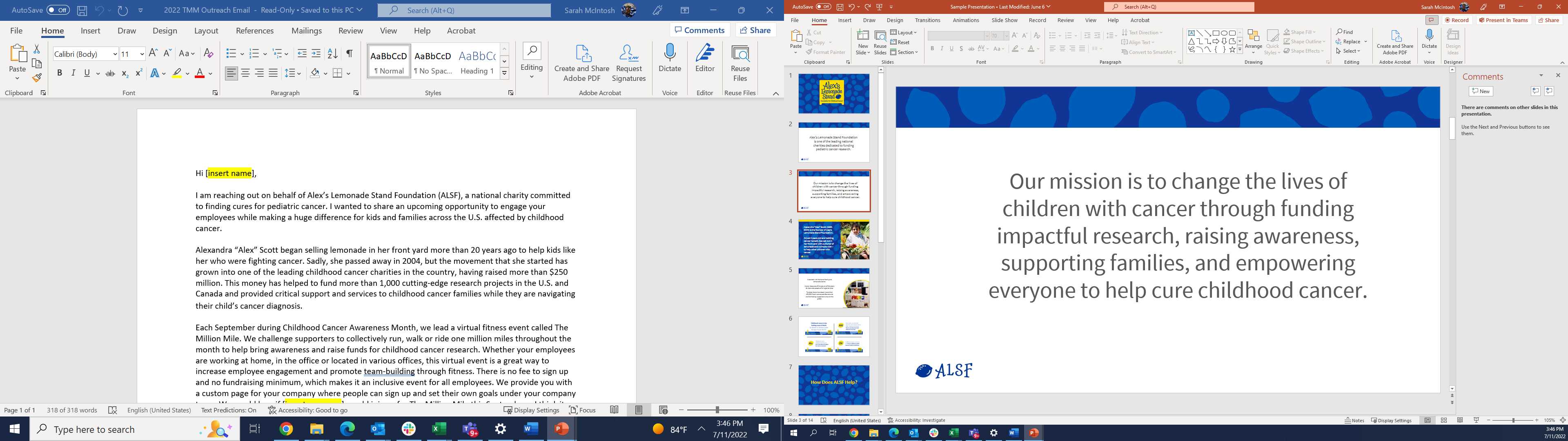 Step 14: Review your information and create a password for your account. This password will allow you to log in and make changes to your page.
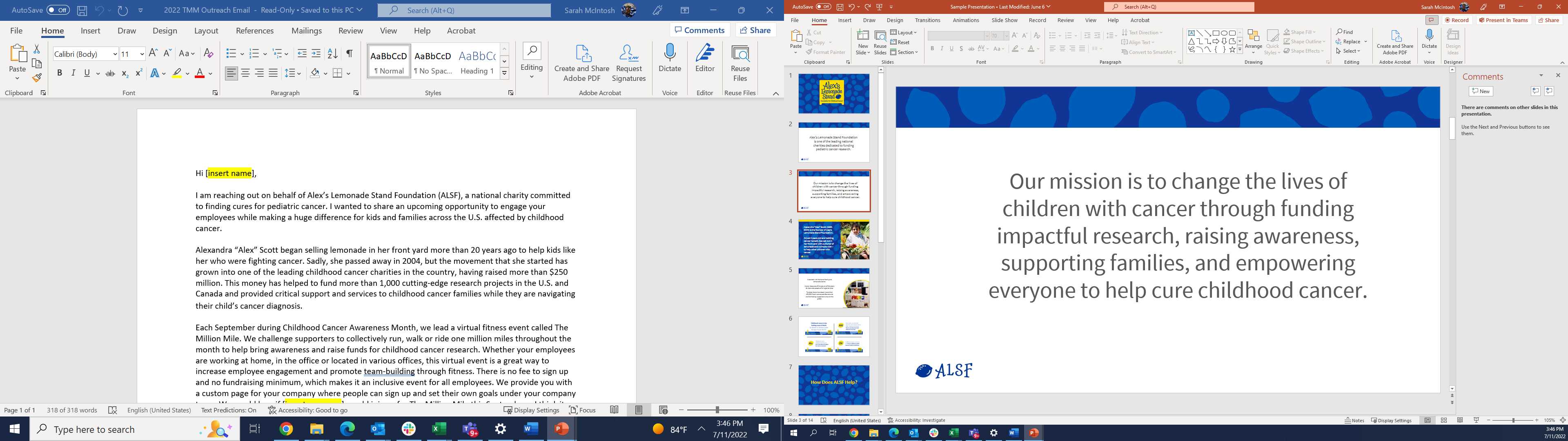 Step 15: Click Submit	* If you would like to make the first donation to your page you can here, if not just click Submit
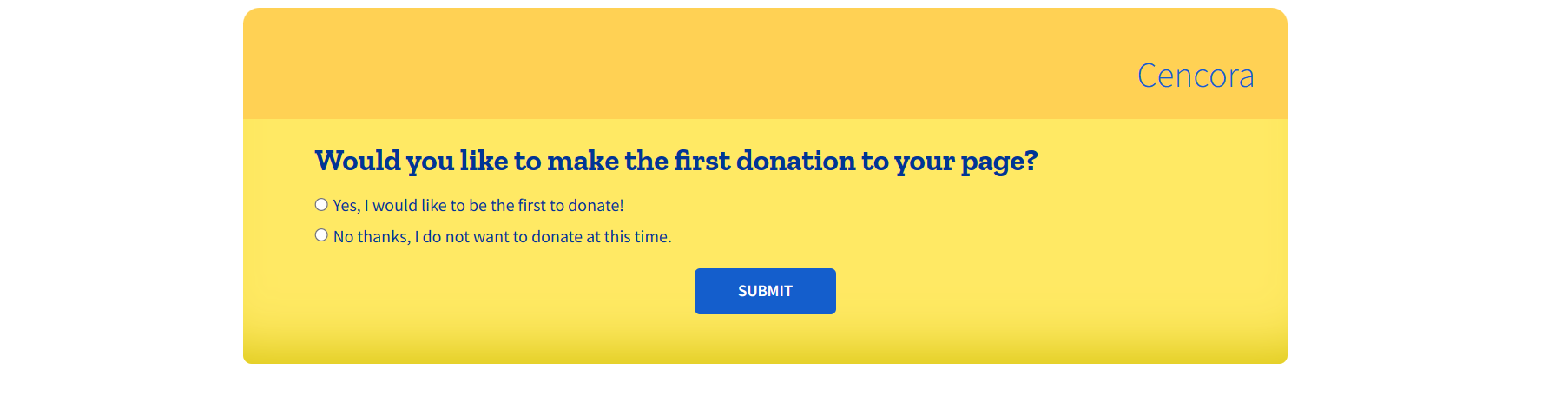 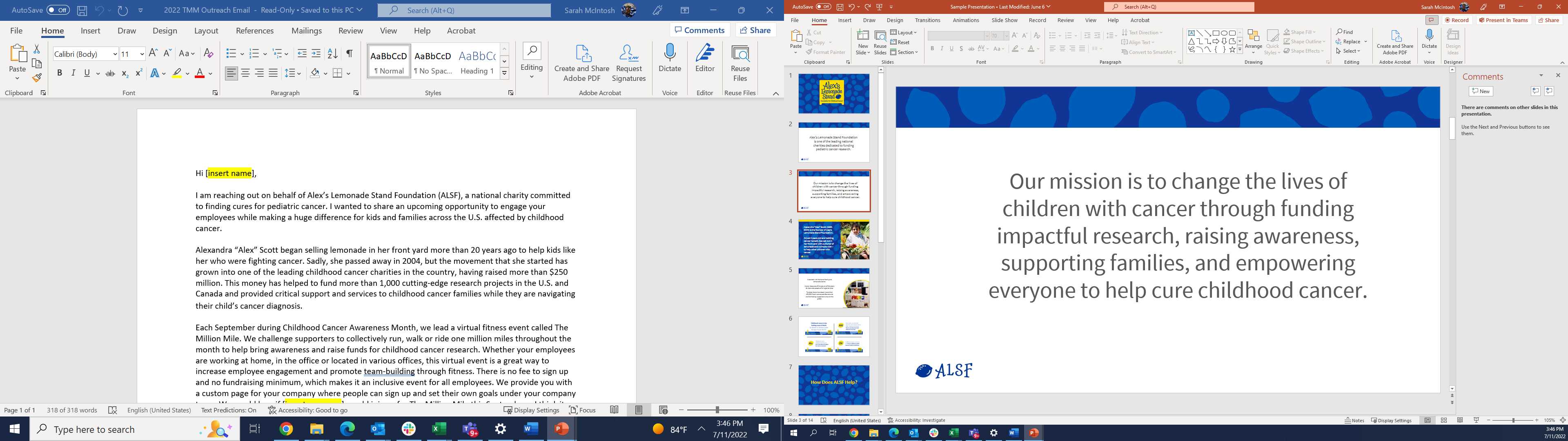 Step 16: Customize your PageYour event page has now been created. Anything with a yellow pencil symbol next to it can be update/customized
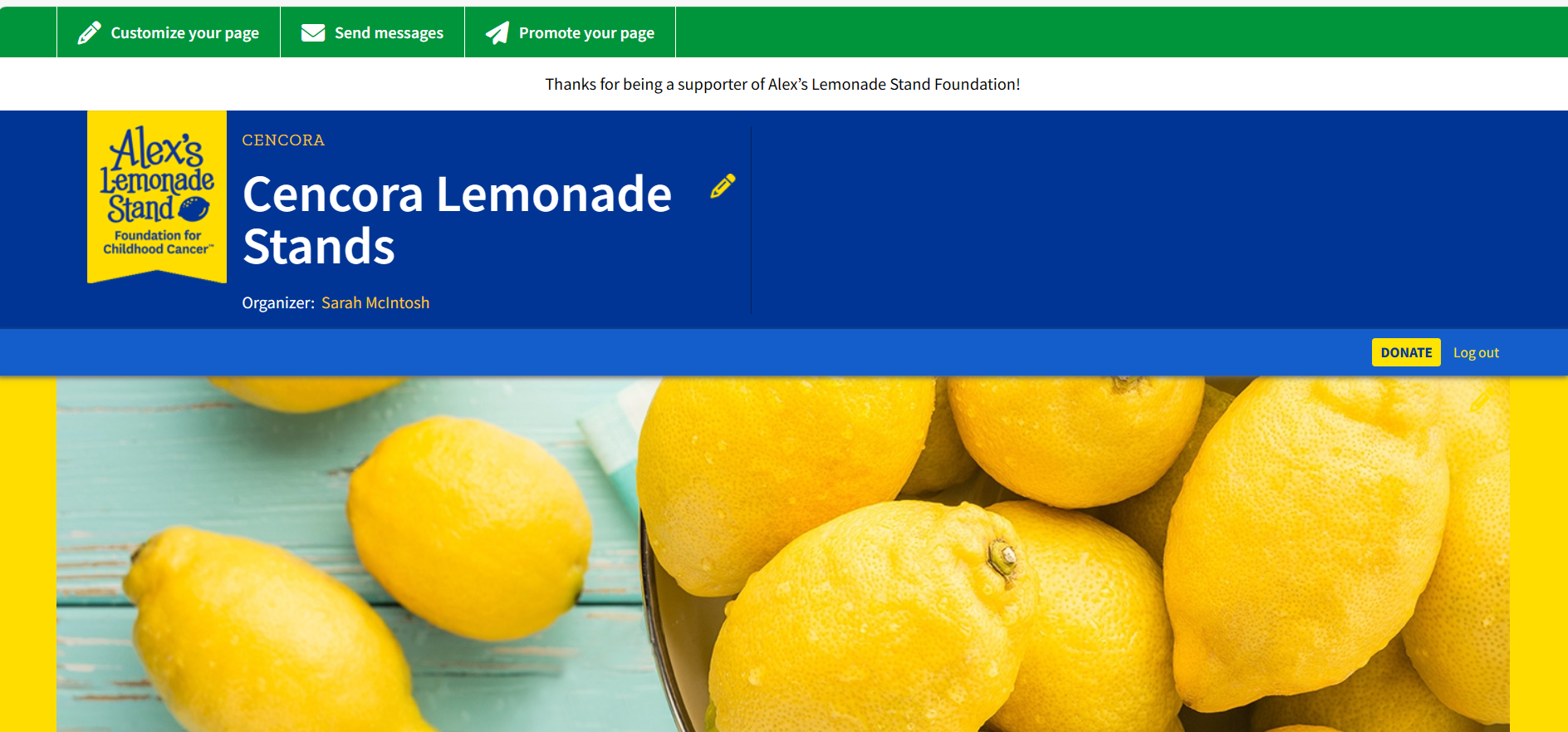 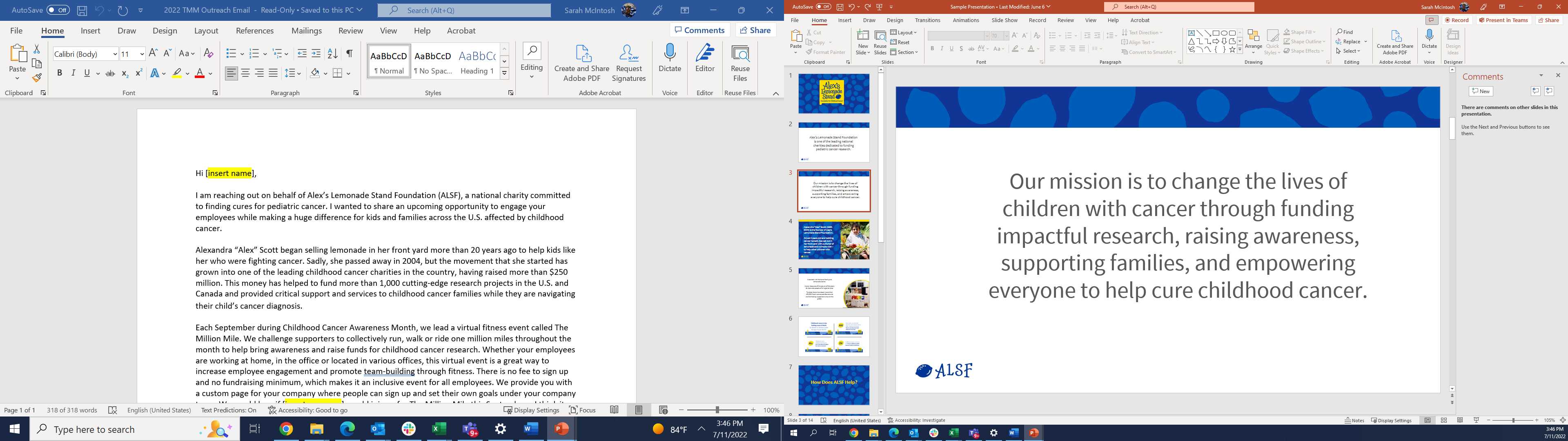 Step 17: Have Fun!
Now that your page is set up you can share it via social with friends and family to tell them about your event or to have them donate online with a credit card. There are social icons on your event page that make sharing it to social easy!
If you are looking to get items donated for your event, please let ALSF know. Our contact Sarah, can send a letter of support to you. You can contact her at s.mcintosh@alexslemonade.org
As part of your stand kit, you will get a return envelope you can use to send any money raised at your event. (Please DO NOT send cash in the mail). Checks can be made payable to Alex’s Lemonade Stand Foundation or a credit card donation can be made online through your page. 
We can now accept Venmo donations. Find @AlexsLemonadeStandFoundation on Venmo and be sure to have your donors put your event ID from you page in the “What’s it for” comment section in order for us to properly credit it for your page. Venmo donations can take 7-10 days to show up on your event page.